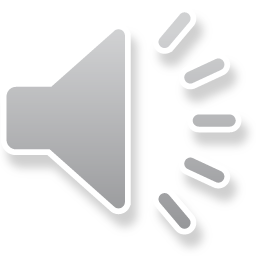 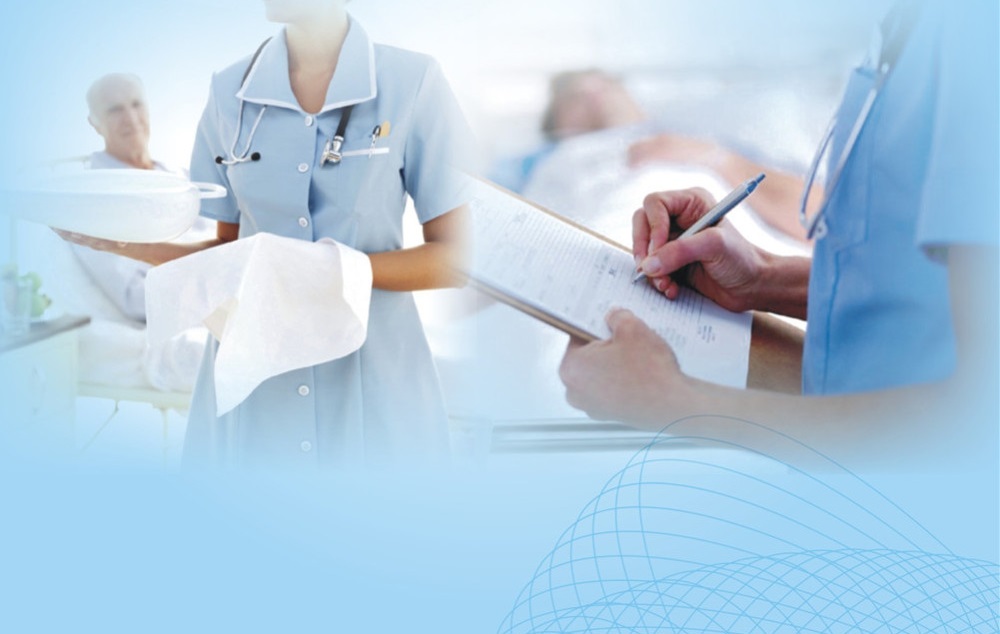 护士医生工作汇报
汇报人：xiazaii    汇报时间：202X年XX月
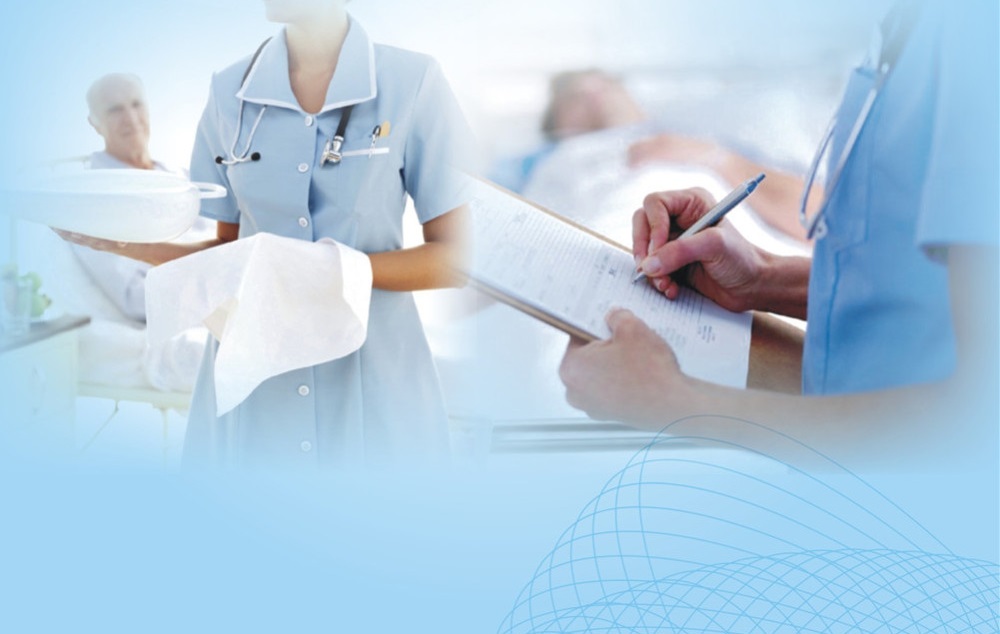 单击此处添加文字标题
单击此处添加文字标题
单击此处添加文字标题
单击此处添加文字标题
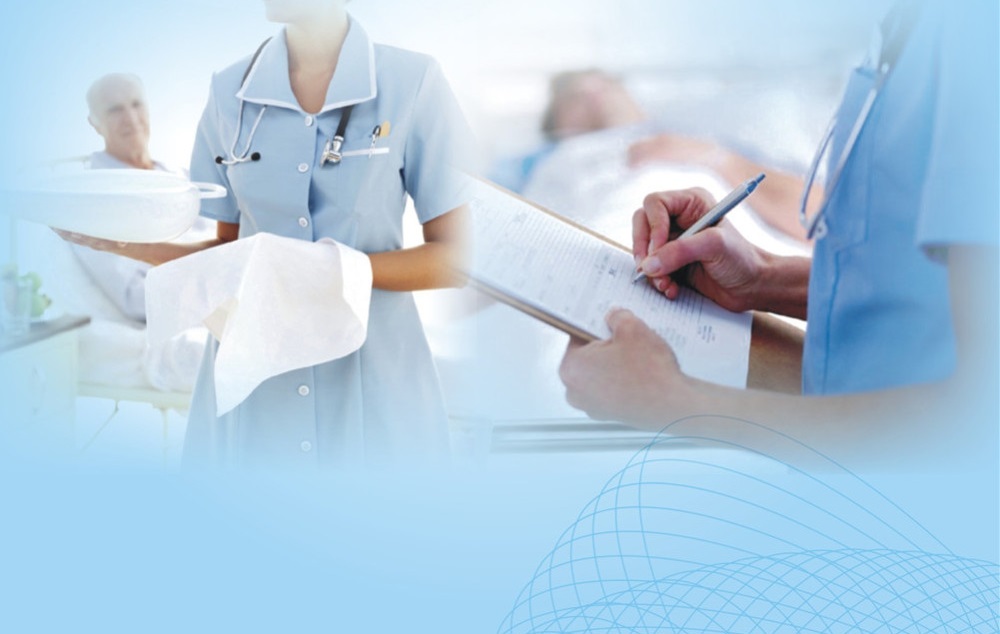 第一部分
点击这里更改文字内以上文字
添加标题
添加标题
点击这里更改文字内容
以上文字没有实际意义
点击这里更改文字内容
以上文字没有实际意义
添加标题
添加标题
点击这里更改文字内容
以上文字没有实际意义
点击这里更改文字内容
以上文字没有实际意义
这里填写小标题
这里填写小标题
此处添加标题文字
此处添加标题文字
此处添加标题文字
此处添加标题文字
这里填写小标题
这里填写小标题
此处添加标题文字
此处添加标题文字
此处添加标题文字
此处添加标题文字
添加标题
添加标题
添加标题
添加标题
01
02
03
04
点击这里更改文字内容
以上文字没有实际意义
点击这里更改文字内容
以上文字没有实际意义
点击这里更改文字内容
以上文字没有实际意义
点击这里更改文字内容
以上文字没有实际意义
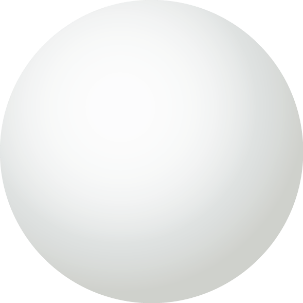 Some Title Here
Some Title Here
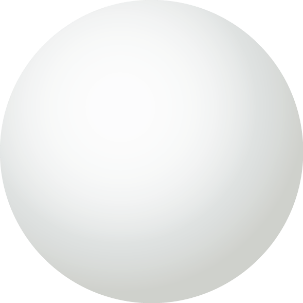 Some Title Here
Some Title Here
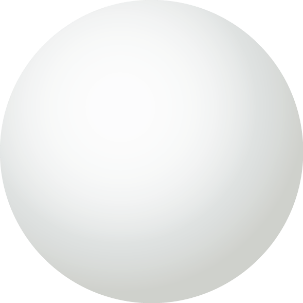 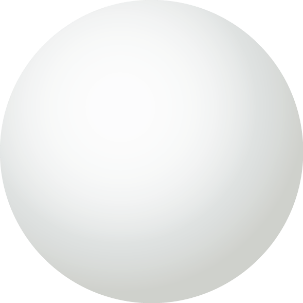 添加标题
添加标题
点击这里更改文字内容
以上文字没有实际意义
点击这里更改文字内容
以上文字没有实际意义
添加标题
添加标题
点击这里更改文字内容
以上文字没有实际意义
点击这里更改文字内容
以上文字没有实际意义
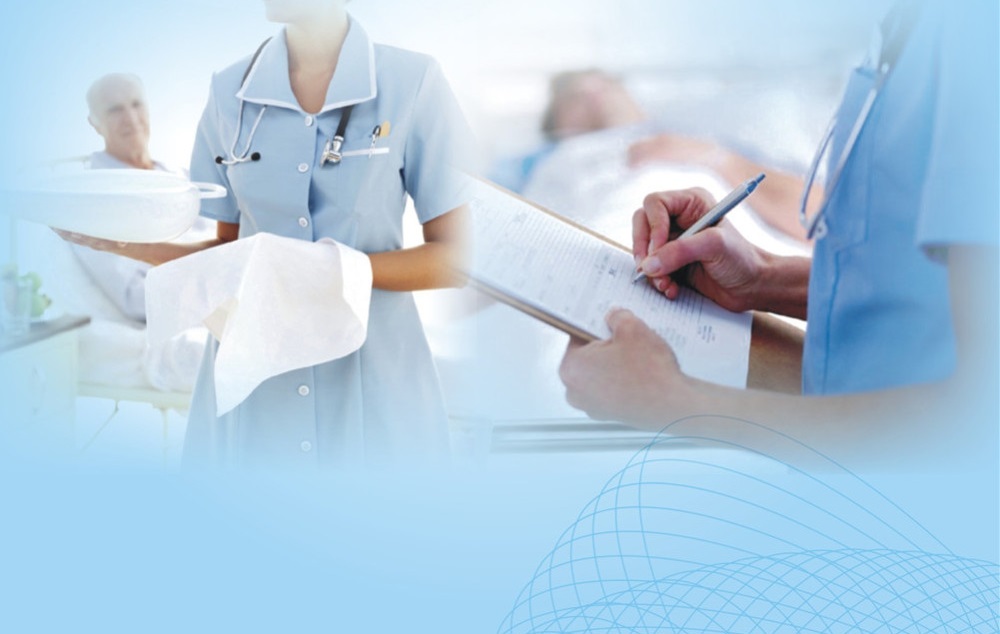 第二部分
点击这里更改文字内以上文字
2
请输入您的文字请输入您的文字
请输入您的文字请输入您的文字
1
请输入您的文字
1
请输入您的文字请输入您的文字
请输入您的文字请输入您的文字
请输入您的文字
3
2
请输入您的文字
请输入您的文字请输入您的文字
请输入您的文字请输入您的文字
4
3
请输入您的文字请输入您的文字
请输入您的文字请输入您的文字
请输入您的文字
标题
4
TITLE HERE
TITLE HERE
TITLE HERE
TITLE HERE
1
2
3
4
单击添加段落文字单击添加段落文字单击添加段落文字
单击添加段落文字单击添加段落文字单击添加段落文字
单击添加段落文字单击添加段落文字单击添加段落文字
单击添加段落文字单击添加段落文字单击添加段落文字
strengths
weaknesses
opportunities
threats
添加标题
添加标题
添加标题
添加标题
添加标题
添加标题
添加标题
添加标题
This is a sample text. Insert your desired text here.
This is a sample text. Insert your desired text here.
This is a sample text. Insert your desired text here.
This is a sample text. Insert your desired text here.
STEP
01
STEP
02
STEP
03
STEP
04
添加标题
添加标题
添加标题
添加标题
This is a sample text. Insert your desired text here.
This is a sample text. Insert your desired text here.
This is a sample text. Insert your desired text here.
This is a sample text. Insert your desired text here.
单击填加标题
这里输入文字这里输入文字这里输入文字这里输入文字这里输入文字这里输入文字
③ 
您的标题
② 
您的标题
① 
您的标题
单击填加标题
这里输入文字这里输入文字这里输入文字这里输入文字这里输入文字这里输入文字
单击填加标题
这里输入文字这里输入文字这里输入文字这里输入文字这里输入文字这里输入文字
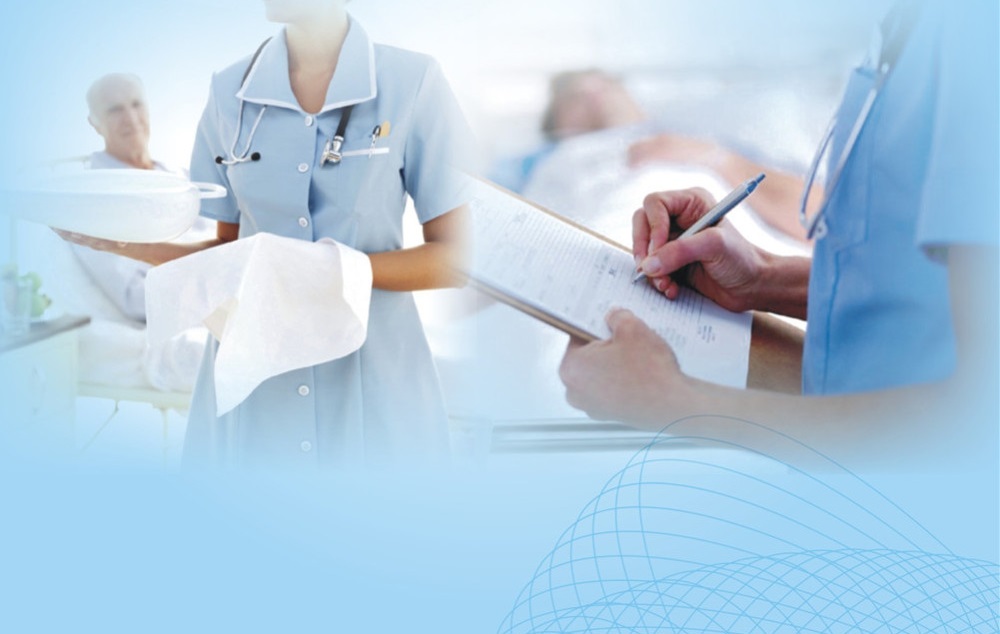 第三部分
点击这里更改文字内以上文字
添加标题
添加标题
添加标题
Sample
TEXT
添加标题
添加标题
添加标题
This is a sample text. Insert your desired text here. Again, this is a dummy text, enter your own text here.

This is a sample text. Insert your desired text here. Again, this is a dummy text, enter your own text here.
添加标题
添加标题
添加标题
添加标题
点击这里更改文字内容
以上文字没有实际意义
添加标题
点击这里更改文字内容
以上文字没有实际意义
添加标题
点击这里更改文字内容
以上文字没有实际意义
添加标题
点击这里更改文字内容
以上文字没有实际意义
添加标题
添加标题
添加标题
添加标题
This is a sample text. Insert your desired text here.
This is a sample text. Insert your desired text here.
This is a sample text. Insert your desired text here.
This is a sample text. Insert your desired text here.
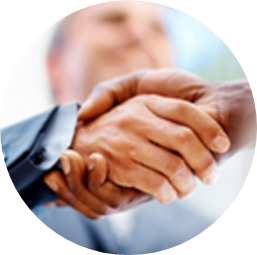 单击此处添加标题
单击此处添加文本
单击此处添加文本
单击此处添加文本
单击此处添加文本
单击此处添加文本
单击此处添加文本
单击此处添加文本
添加标题
添加标题
添加标题
添加标题
点击这里更改文字内容
以上文字没有实际意义
点击这里更改文字内容
以上文字没有实际意义
点击这里更改文字内容
以上文字没有实际意义
点击这里更改文字内容
以上文字没有实际意义
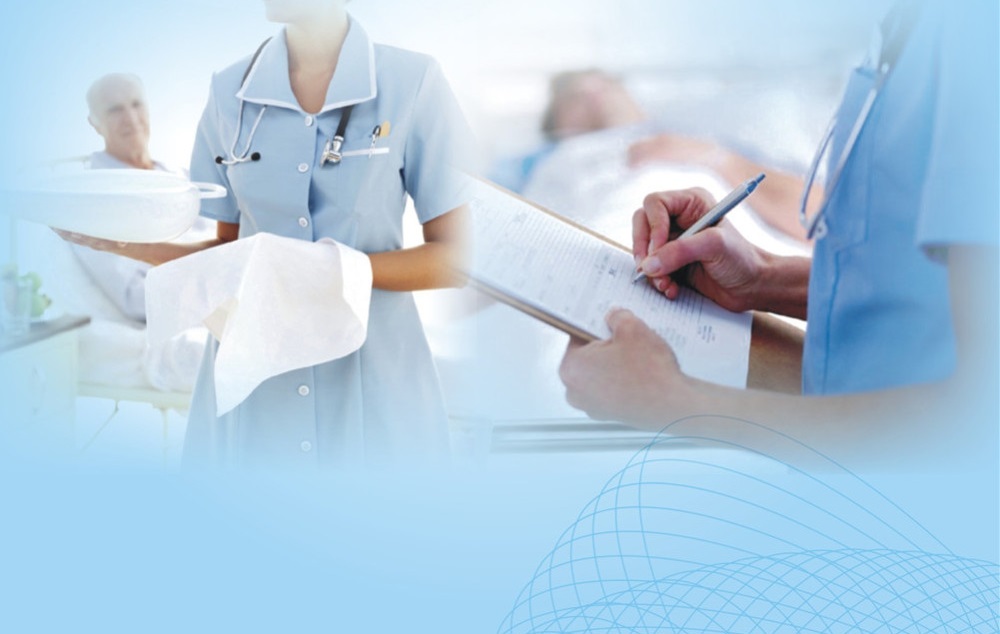 第四部分
点击这里更改文字内以上文字
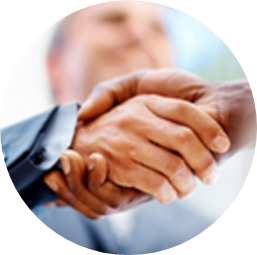 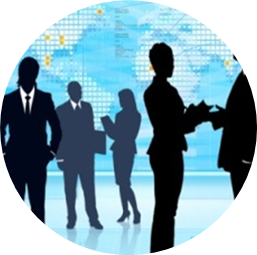 添加标题
添加标题
添加标题
单击添加文本单击添加文本
单击添加文本单击添加文本
单击添加文本单击添加文本
单击添加文本单击添加文本
单击添加文本单击添加文本
单击添加文本单击添加文本
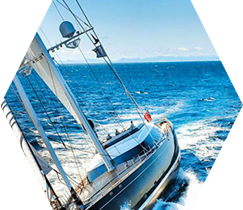 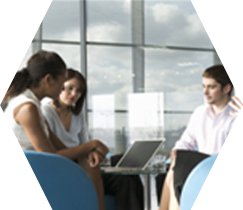 添加
文本
添加
文本
添加
文本
添加
文本
单击填加标题
单击填加文字内容单击填加文字内容
单击填加文字内容单击填加文字内容
添加标题
添加标题
点击这里更改文字内容
以上文字没有实际意义
点击这里更改文字内容
以上文字没有实际意义
Sample
TEXT
添加标题
添加标题
点击这里更改文字内容
以上文字没有实际意义
点击这里更改文字内容
以上文字没有实际意义
添加标题
添加标题
添加标题
添加标题
点击修改文字
这是指由消费者组织的
点击修改文字
这是指由消费者组织的
点击修改文字
这是指由消费者组织的
点击修改文字
这是指由消费者组织的
①更改文字内容
②更改文字内容
③更改文字内容
添加标题
添加标题
添加标题
添加标题
This is a sample text. Insert your desired text here.
This is a sample text. Insert your desired text here.
This is a sample text. Insert your desired text here.
This is a sample text. Insert your desired text here.
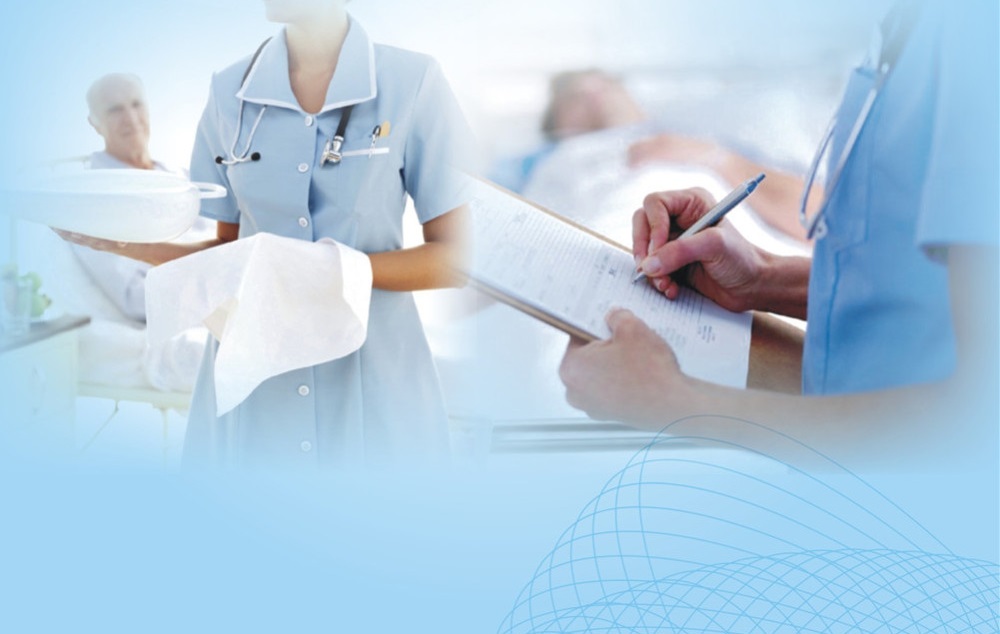 护士医生工作汇报
感谢您的观看 THANK YOU